Spelling
Common Words
Wednesday 17th February 2021
L.I. – I can use different spelling strategies.S.C. – I will review for accuracy.
1. Choose four words, try to write down but with your eyes closed! Review spelling.
2. Pick a different four to write out graffiti style.
3. Select two to create from cut up newspaper/magazine letters.
L.I. – I can use different spelling strategies.S.C. – I will review for accuracy.
4. If it’s convenient, ask a family member to test you spelling aloud.

5. For the five words not yet used, create an interesting paragraph to include them.
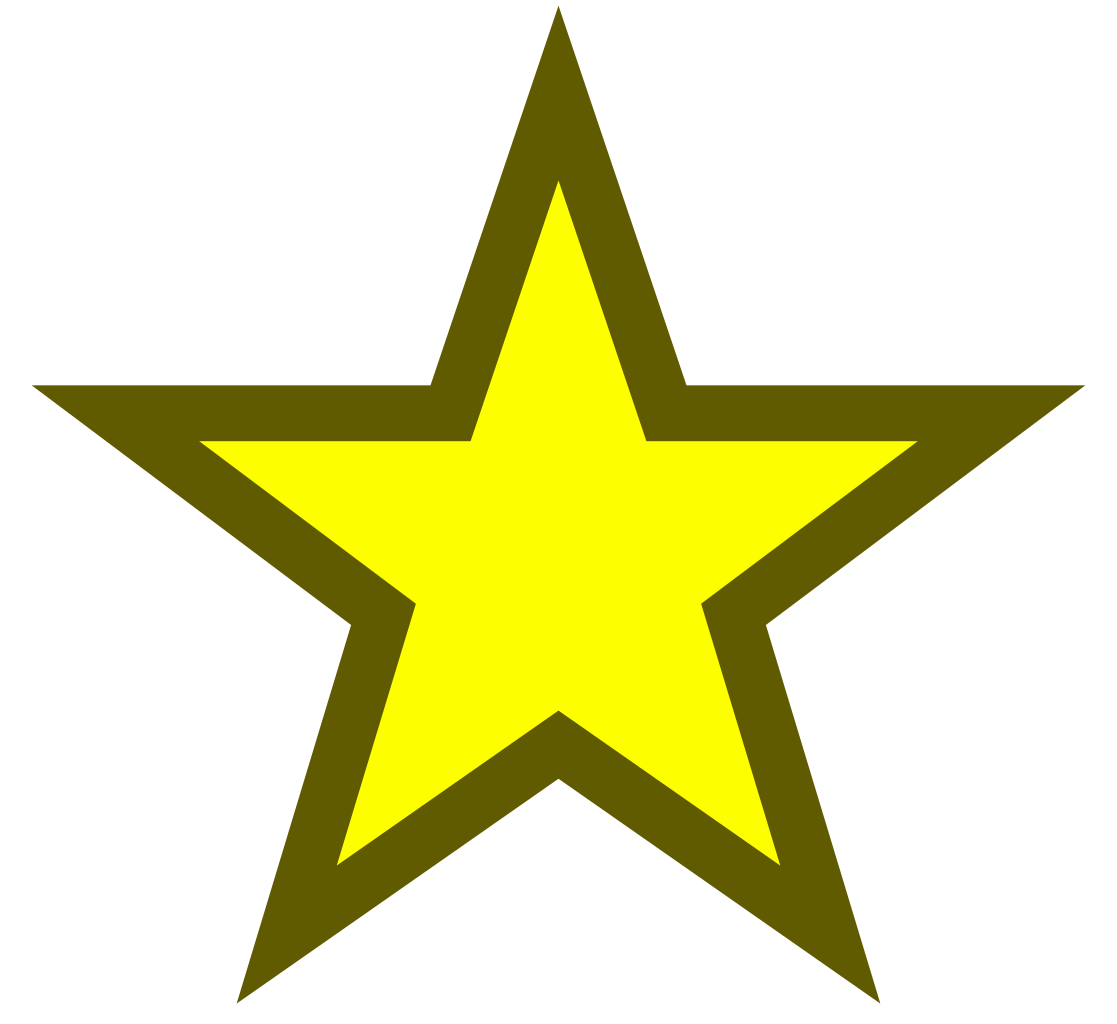 I’m pleased with my work because…
Look back to our learning intention.
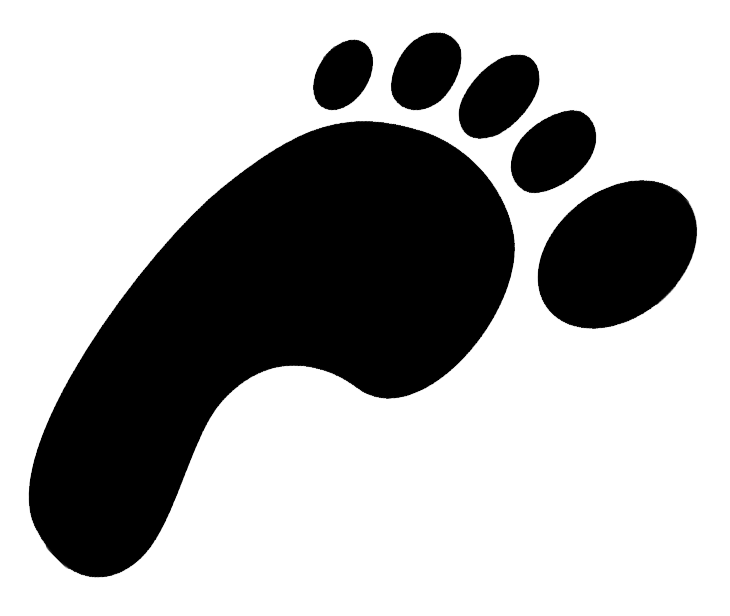 Next time I could try…